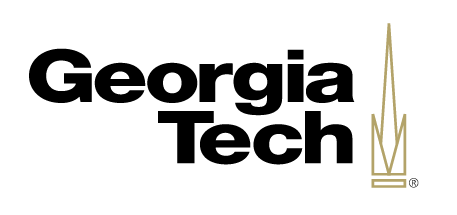 Relaxed Consistency Part 2
David Devecsery
Administration!
Syllabus quiz error!
Was labeled as due Aug 22nd.  Your submission will not be counted as late
Still Due Sep. 4th.
Reading for next class
2 Reviews
Discussion sign-ups
Start thinking about what topics you’ll want to lead the discussion for.
Problem:
Our out-of-order loads are speculating that data won’t be changed by processor 1
Can this dereference null?
Processor 1
Processor 2
Initial: ready = false, a = null
Out-of-order
Out-of-order
Processor 2


if (ready)
	a[5] = 5;
Processor 1

a = new int[10];
ready = true;
Store Queue
a, ready
Load Buffer
ready, a
Store Queue
Load Buffer
a = null
Memory
[Speaker Notes: ANIMATIONS]
Can this dereference null?
Goal: Identify when our speculation (load data isn’t changed by another processor) is incorrect.
Memory alerts load buffer of change to “a”
Can we now release a’s value?
Idea: 
Have memory notify the load buffer when a value changes
Out-of-order
Out-of-order
Load Buffer
Store Queue
a
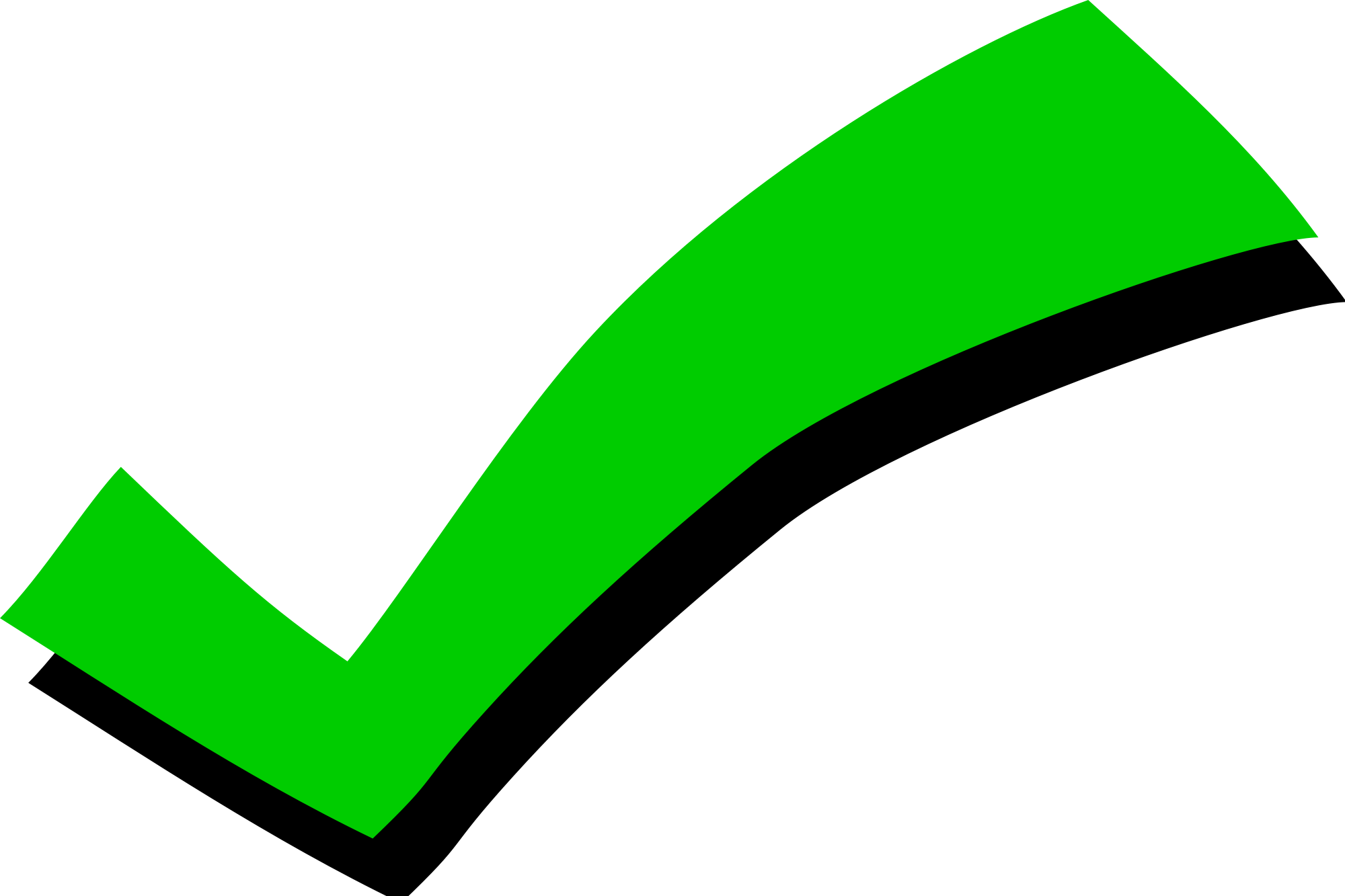 a
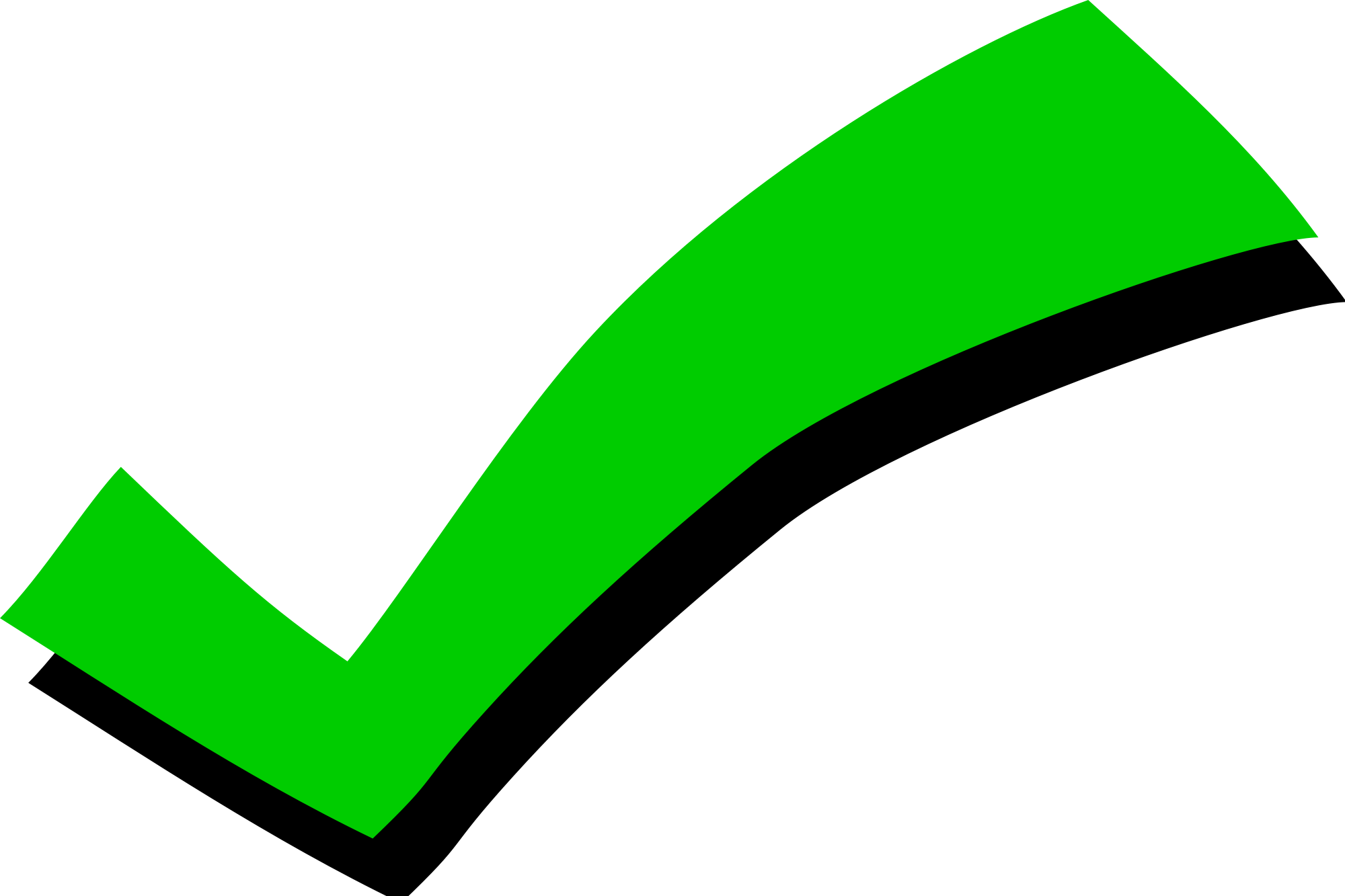 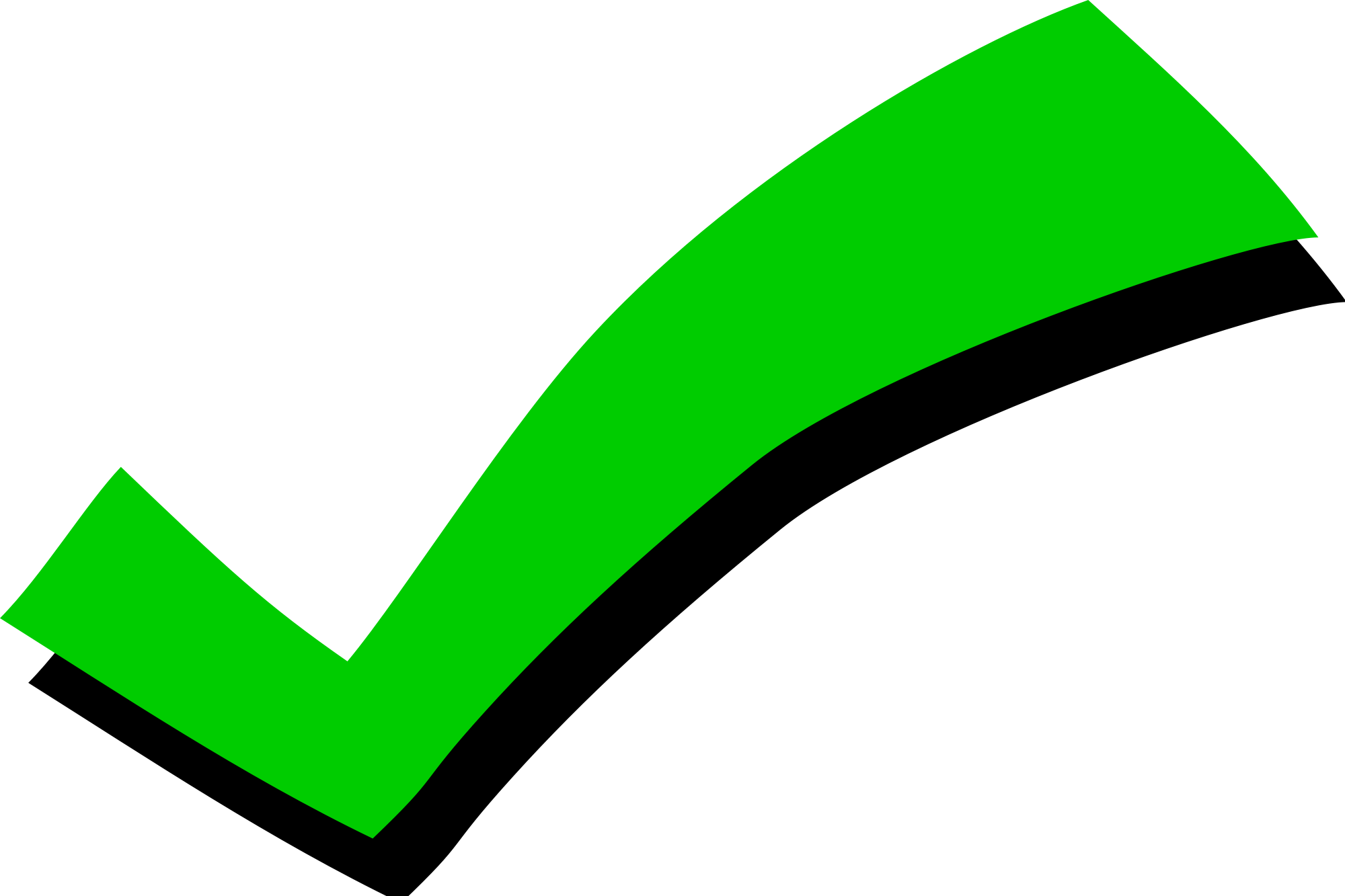 ready
ready
Hold loads until all dependent (by program order) loads are done
true
null
new…
true
new…
a = null
a = new…
ready = true
ready = true
a = new…
Memory
[Speaker Notes: ANIMATIONS]
Intro cache consistency
Explain MSI cache coherency
First do the caches on a shared bus
Then talk about the states, Modified, Shared, Invalid
Then give operations (read, write, invalidate)
FSM
Then, talk about how to integrate this to handle loads
Introduction to Memory Models
Partial Consistency (PC) [x86]
	Stores to the same location by a single processor
		 core are ordered

Every store in a thread to a variable happens before the next store in that thread to that variable
Introduction to Memory Models
Remember, ordering is based off each location
Can this code have a null pointer exception under PC?
Initial: a = null, ready = false
Answer: Yes
Thread 1
a = new int[10];
Thread 2

while (a == null);
ready1 = true;
Thread 3



while (ready1 == false) ;
print a[0];
Introduction to Memory Models
Remember, ordering is based off each location
Can this code have a null pointer exception under PC?
Initial: a = null, ready = false
Thread 1
a = new int[10];
Thread 2

while (a == null);
ready1 = true;
Thread 3



while (ready1 == false) ;
print a[0];
Introduction to Memory Models
Can this segfault under PC?
Initial: ready = false, a = null
Answer: Absolutely!
Thread 2


if (ready)
	a[5] = 5;
Thread 1

a = new int[10];
ready = true;
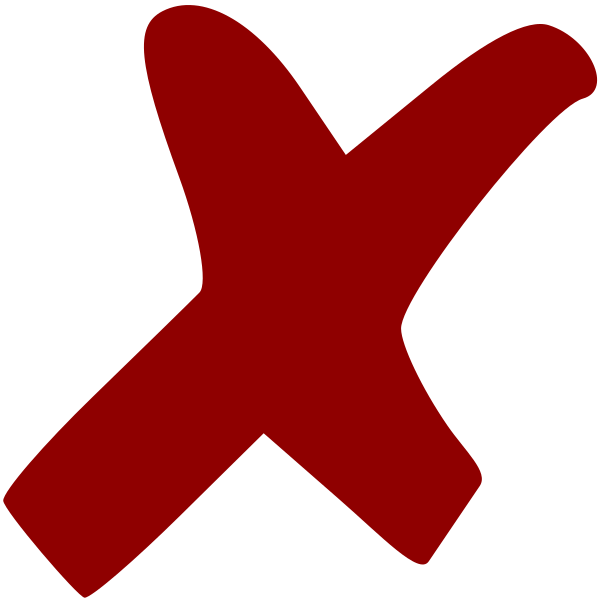 Stores are queued, and execute in FIFO order
Memory systems for: Partial Consistency
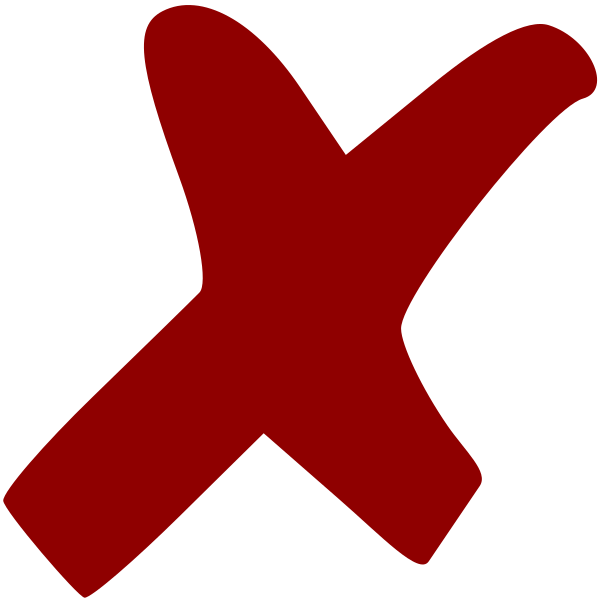 Loads run in parallel, integrate with memory to guarantee store order is observed
How can we create a partially consistent system?
Out-of-order (memory subsystem)
Store Queue
Load Buffer
Stores can run in parallel, as long as other stores to the same address on this core have run
Loads run in parallel
Memory
Can this segfault?
Processor 1
Processor 2
Out-of-order
Out-of-order
Initial: ready = false, a = null
Parallel Store Queue
Load Buffer
Parallel Store Queue
Load Buffer
Thread 2


if (ready)
	a[5] = 5;
Thread 1

a = new int[10];
ready = true;
Memory
[Speaker Notes: ANIMATIONS]
Partial consistency: locking
Hint: Think of using the synchronization to lock another variable:

lock()
y = 1
unlock ()
Will this code enforce mutual exclusion on a PC MM?
xchg (x, y):
atomic {
	old = x;
	x = y;
	return old
}
Lock:

do {
	tmp = xchg(unlocked, 1);
	if (tmp != 1) {
		while (unlocked != 1) ;
	}
} while (tmp != 1)
Unlock
unlocked = 1
Partial consistency: locking
Question: How do I build a lock on a partially consistent system?
Answer: I need a way to stop load and store reordering!
	Provided via Fences (also called memory barriers)
Relaxed consistency: barriers
X86 [X]Fences: All X instructions before the fence will be globally visible to all X instructions following the fence
	MFENCE (load or store) – Handout provided
	SFENCE (stores only) – Handout provided
	LFENCE (loads only) – Handout provided

NOTE: x86 also has a LOCK prefix, it is needed and related to fences, but different
Partial consistency: barriers
Can we use fences to make this mutually exclusive?
Lock:

do {
	tmp = xchg(unlocked, 0);
	if (tmp != 1) {
		while (unlocked != 1) ;
	}
} while (tmp != 1)
Unlock
unlocked = 1
xchg (x, y):
atomic {
	old = x;
	x = y;
	return old
}
Introduction to Memory Models
What can this code print, under TSO?
Initial: a = 0, b = 0
Thread 2
b = 1
MFENCE
print a
Thread 1
a = 1
MFENCE
print b
Can this segfault?
Processor 1
Processor 2
Out-of-order
Out-of-order
Initial: a = 0, b = 0
Thread 2
b = 1
MFENCE
print a
Thread 1
a = 1
MFENCE
print b
Parallel Store Queue
Load Buffer
Parallel Store Queue
Load Buffer
Memory
[Speaker Notes: ANIMATIONS]
Introduction to Memory Models
What can this code print, under TSO?
Initial: a = 0, b = 0
Thread 2
b = 1
LFENCE
print a
Thread 1
a = 1
LFENCE
print b
Introduction to Memory Models
What can this code print, under TSO?
Initial: a = 0, b = 0
Thread 2
b = 1
SFENCE
print a
Thread 1
a = 1
SFENCE
print b
Brand new architecture!
Read question 5, Billy-Jean’s architecture.
In what ways can we reorder operations?
Data Reordering
Read-read
Read-write
Write-write
Memory Atomicity
When a store goes to memory, is it visible to all processors?
Reorderings happen at two layers
Processor 1
Processor 2
Within the core





Within the memory
Out-of-order
Out-of-order
Parallel Store Queue
Load Buffer
Parallel Store Queue
Load Buffer
Memory
How do we handle these reorderings?
Introduction of barriers
Stop reordering of certain instructions around barriers

Can programmers really be expected to reason about barriers and instruction reorderings throughout their programs?
“Weak Ordering – A New Definition”Adve and Hill
“[…] a description of memory should not require the specification of the performance enhancing features of the underlying hardware.  Rather, such features should be camouflaged by defining the memory model in terms of constraints on software which, if obeyed, make the weaker system appear sequentially consistent.”

Idea:  There should be a contract between the program and the hardware, if that contract is met, the program runs as SC
DRF-0
Idea: If we can impose a happens-before order between two memory accesses on a weakly ordered processor, then the accesses appear sequentially consistent.

Happens before orderings:
Program Order: Order of program operations on a single core
Synchronization Order: Order of synchronizations (special operations synchronizing a memory location between two cores)
Ordering example
P0
P1
P2
P3
P5
P4
W(z)
W(x)
W(y)
SO
SO
SO
S(b)
PO
PO
PO
PO
PO
S(a)
R(x)
S(b)
S(a)
S(c)
R(y)
R(z)
Are these accesses ordered?
P0
P1
P2
P3
P5
P4
W(x)
W(y)
What’s the defined behavior between these unordered operations?
W(z)
SO
SO
SO
S(b)
PO
PO
PO
PO
PO
PO
PO
R(x)
S(c)
S(b)
S(c)
S(d)
S(d)
R(x)
R(z)
R(z)
Which of the above accesses are unordered?
Trade-offs of DRF-0
What are the advantages and disadvantages of DRF0?
Advantages
Disadvantages
“Weak Ordering- A New Definition”
What do you believe the advantages of this approach are?
Next Class
When do these high-level abstractions break down
What does that look like?
How should we solve it?